Module 2  My family

Unit 1  Is this your mum?
WWW.PPT818.COM
Learning aims
To learn some new words and phrases
2. 理解 “this, these, that, those”这四个指示代词的用法。
3.能用英语表达家庭成员间的人物关系，并能介绍自己的家庭。
Who are the family members
mentioned in this English song ?

这首英文歌曲里面都提及了
哪些家庭成员？
预习检测  “One by one”说出下列单词的对应词
1. father_______        2. sister________ 
3. uncle______ 
4. grandfather____________ 
5. girl______              6.woman________
7. son_________        8. dad_____
mother
brother
aunt
grandmother
boy
man
daughter
mum
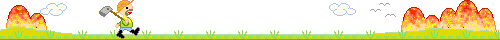 预习检测
Key phrases
1. 一张…… 的照片
2. 在左边
3. 在右边
4. 在……的旁边
5. 在……的前面
6. 一个大家庭
1. a photo of
2. on the left
3. on the right
4. next to
5. in front of
6. a big family
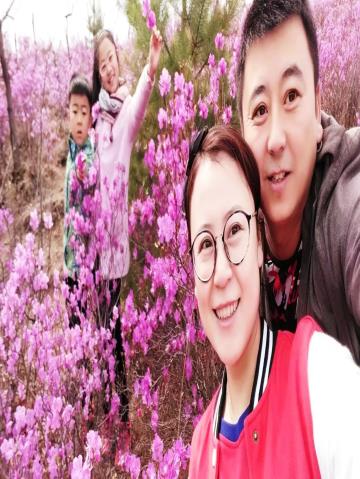 对话1A: This / That is …B: Is this / that …?A: Yes, it is.
拿出自己的家庭照片Practice your own dialogues with your partners和你的同伴练习自己的对话（单数人称）
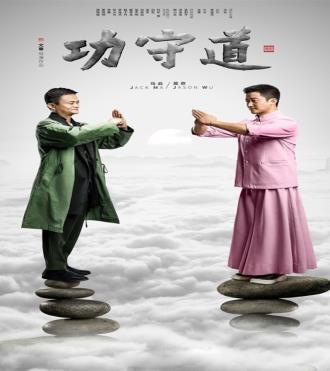 对话2
A: These / Those are …
B: Are these / those…?
A: Yes , they are.
     No ,  they aren’t
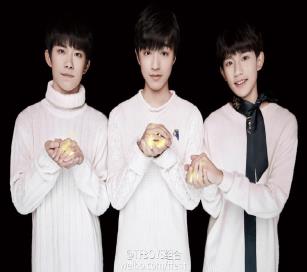 根据自己的家庭照片和你的同伴练习（复数人称）的对话
Grammar
指示代词
Watch the video and try to answer these two questions.
 1. Is Tony’s family a big    	  	family?

2. How many cousins does Tony 	have?
Yes, it is.
He has two cousins. / Two.
choose the correct answer:
Linda is Tony’s sister / cousin.

 Liz is Tony’s mother / aunt.

 Paul is Tony’s dad / uncle.

 Mike is Tony’s cousin / brother.
速读大闯关！
Underline the correct words
Tony has a big family. In the photo his father’s parents are on the (1) left / right and his mother’s parents are on the (2) left / right. Mike and Helen are Tony’s cousins and they’re (3) in front of / next to Paul. Paul is Liz’s (4) husband / brother.
速读大闯关！
看看哪一组读的最棒！Read the dialogue in your groups评分标准（满分5分）全员参与  1分声音洪亮  1分语音语调  1分准确无误  1分站姿端正  1分
This is a photo of Tony’s family.
grandmother
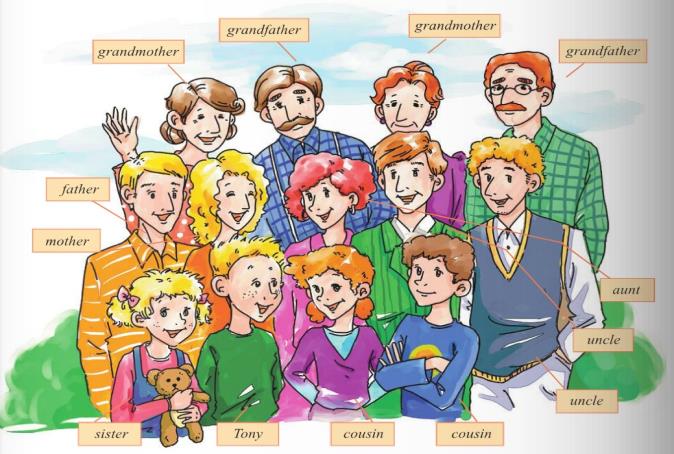 grandfather
grandmother
grandfather
father
mother
aunt
uncle
uncle
cousin
sister
cousin
Tony
Show time
Come to the front and introuce your family
Hello, everyone !
It’s a photo of my family.
Look, this is my father ,
he is a worker. That is my …
These are my uncles, 
they are policemen.
Those are my… 
I love my family.
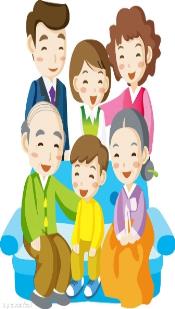 Sum-up
What did you learn this lesson? 
    
      本节课你都学会了什么？
Homework
1.写一篇介绍家庭成员的小短 文（提示：可以写家庭成员的基本信息及兴趣，爱好等。）
  2. 预习下一个单元的生词（熟读并掌握汉语意思）
Watch a video about “Family”   Family is important for us .   We should love our family!
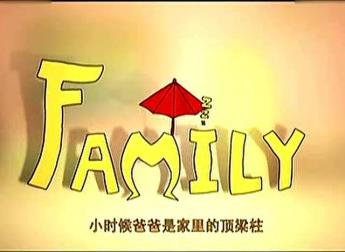 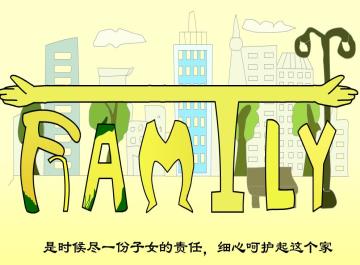 历届中考题训练
1. ---Who’s that boy?
      --- He is ____ brother.
     A.Tom     B.Tom’s     C.Toms
 2. --- Look! What’s ____ in the sky?
      --- It looks like a kite.
     A. this      B.that         C. those
√
√
We should love my family and try our best to study hard!
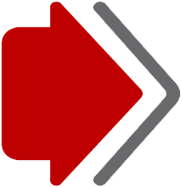 Good  bye!
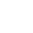